TOÁN 2
Tập 1
Tuần 14
Bài 40: Luyện tập chung – Tiết 2
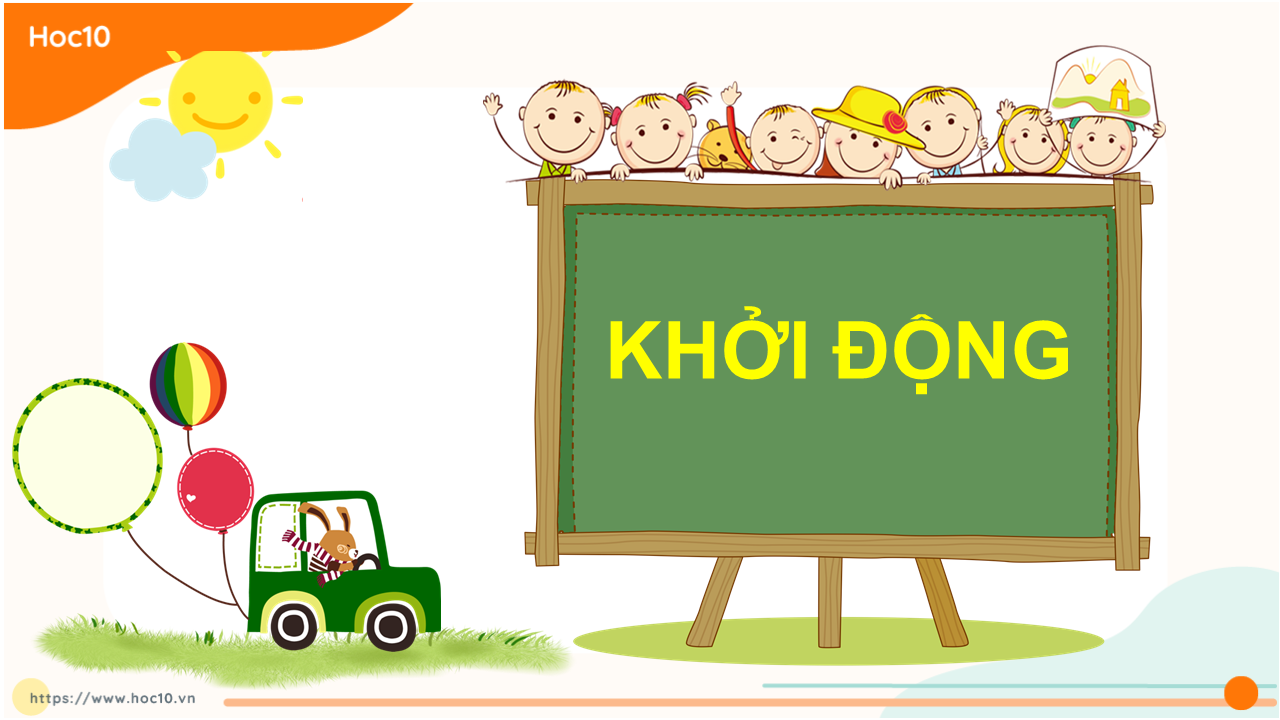 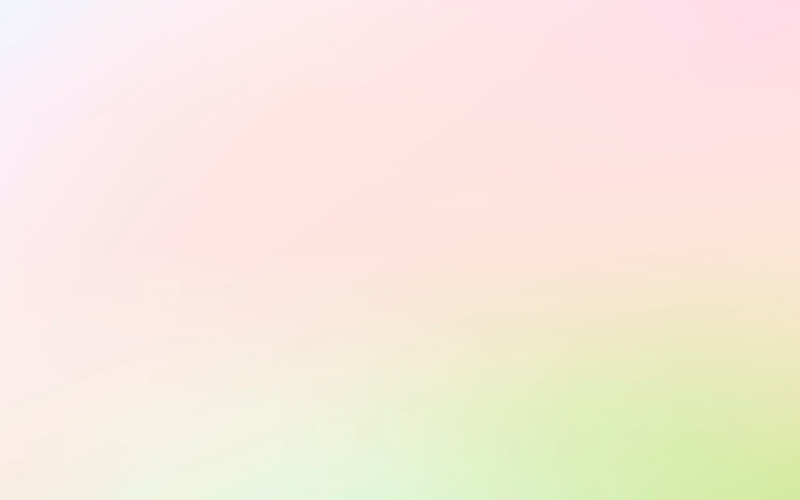 Để đo khối lượng của một vật, người ta dùng dụng cụ nào?
Chúng ta đã được học đơn vị đo khối lượng nào?
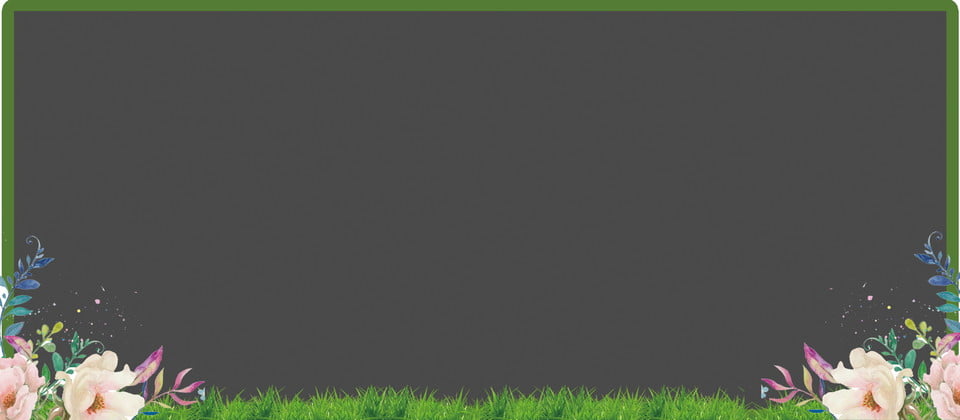 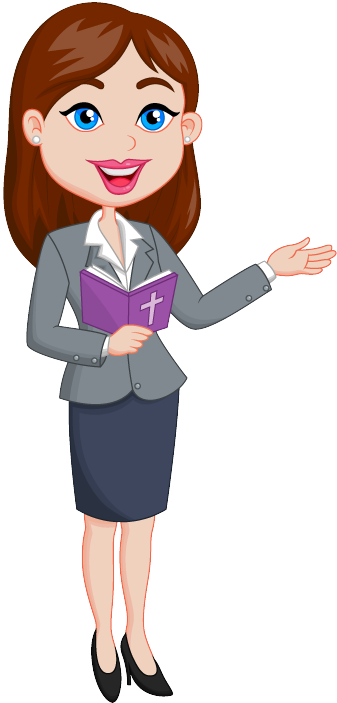 Ki-lô-gam
Cân
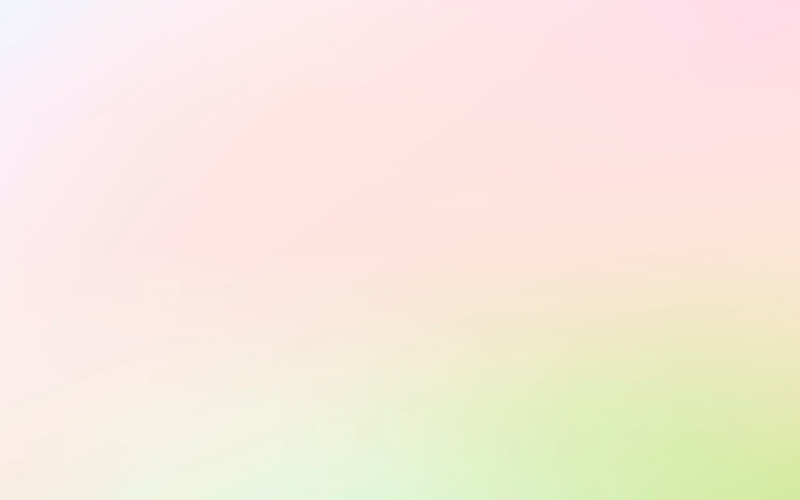 Chúng ta đã được học đơn vị đo dung tích nào?
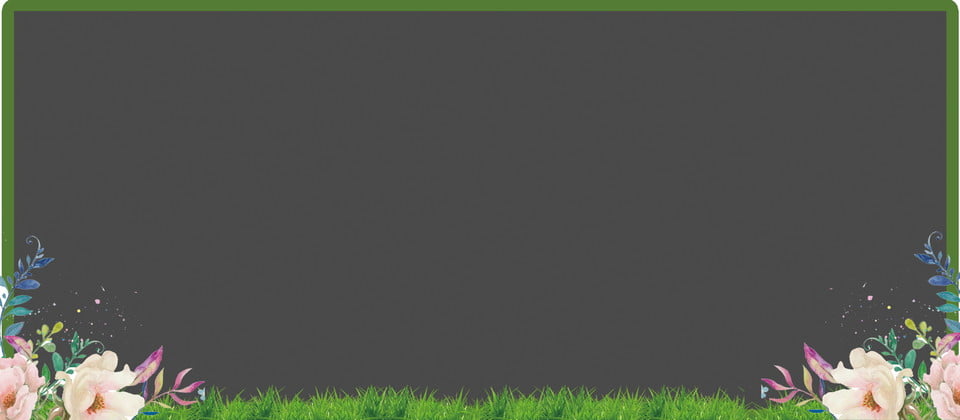 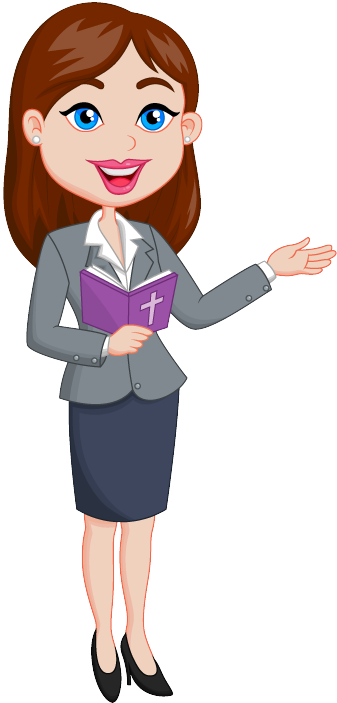 Lít
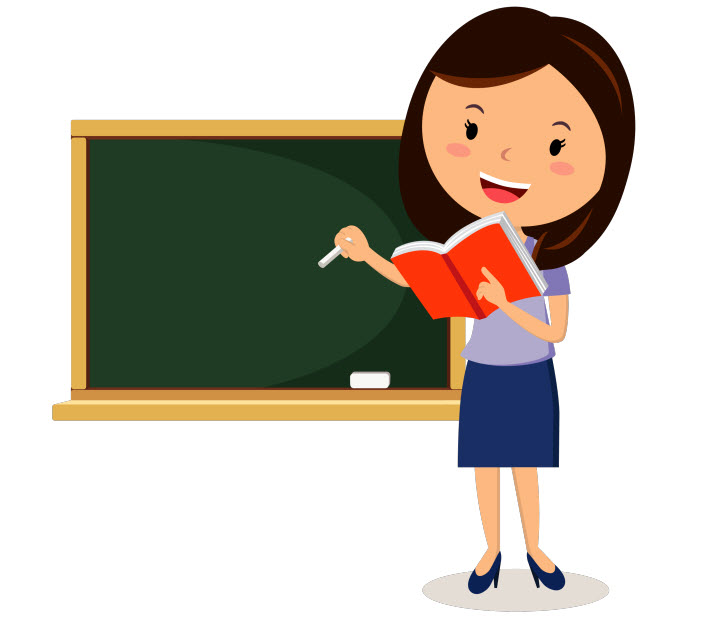 LUYỆN TẬP 
THỰC HÀNH
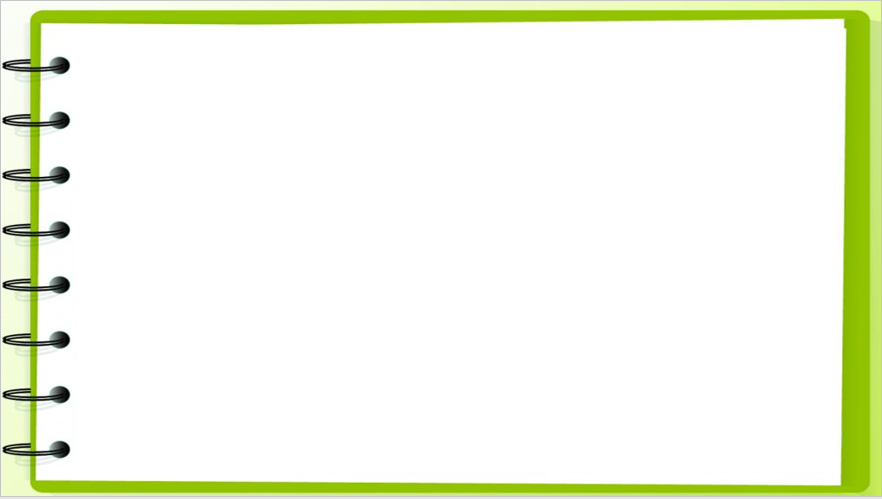 Buổi sáng cửa hàng bán được 35 l sữa, buổi chiều cửa
       hàng bán được nhiều hơn buổi sáng 15 l sữa. Hỏi buổi 
       chiều cửa hàng bán được bao nhiêu lít sữa?
4
Bài giải:
Buổi chiều cửa hàng bán được số lít sữa là:
35 + 15 = 50 (l)
Đáp số: 50 l sữa
Kể tên một số đồ vật trong thực tế có thể chứa đầy được 1 l, 2 l, 3 l, 10 l, 20 l.
5
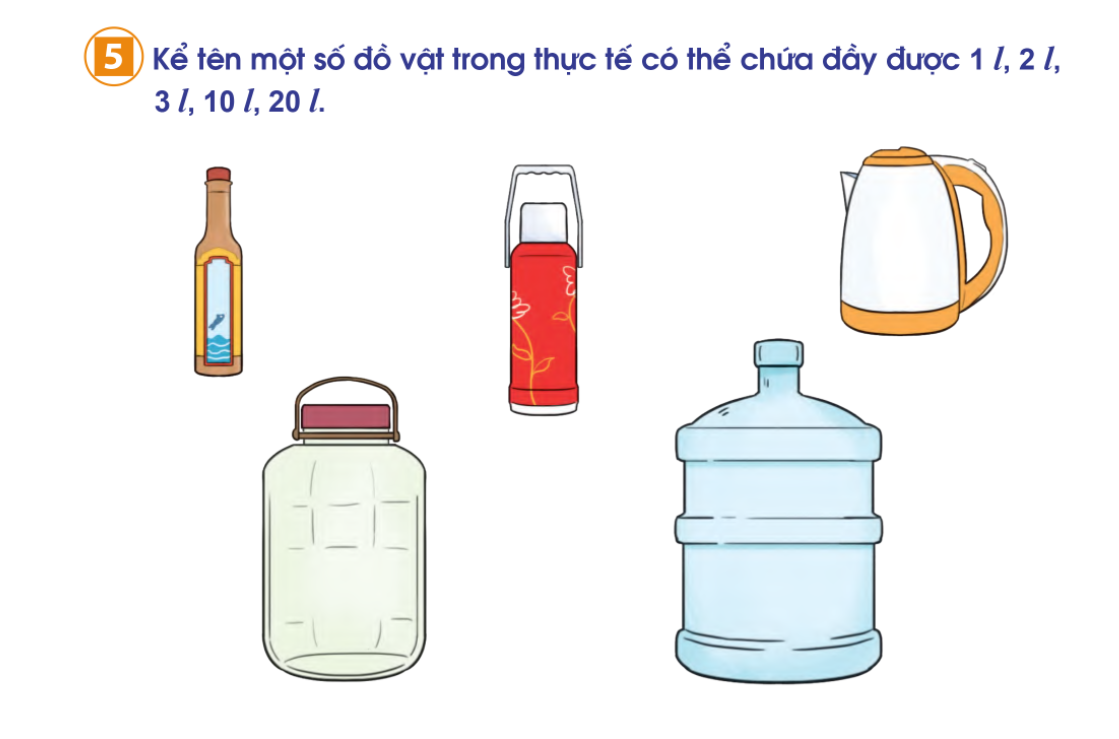 3 l
1 l
2 l
20 l
10 l
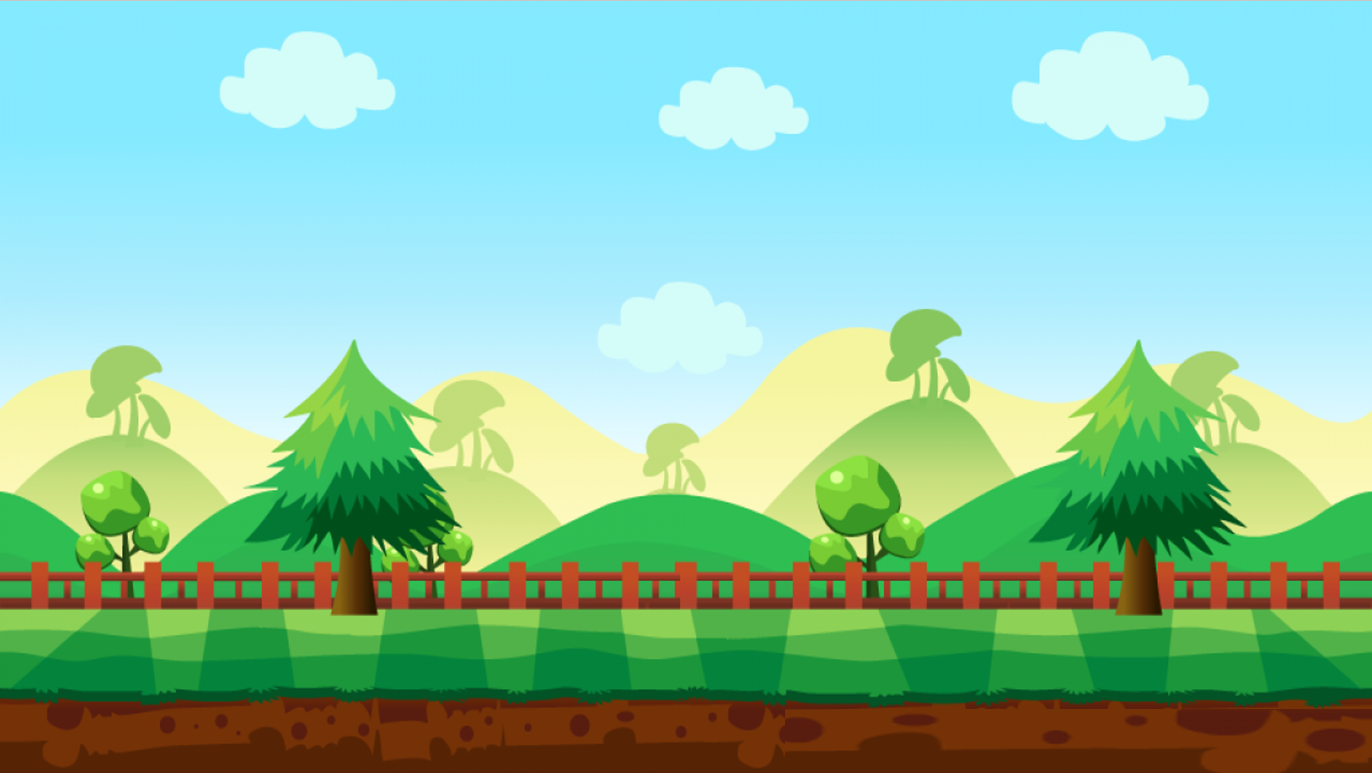 TRÒ CHƠI
 ĐÀO VÀNG
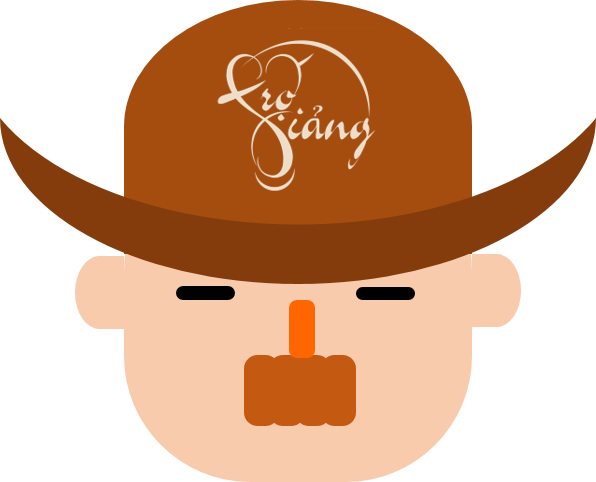 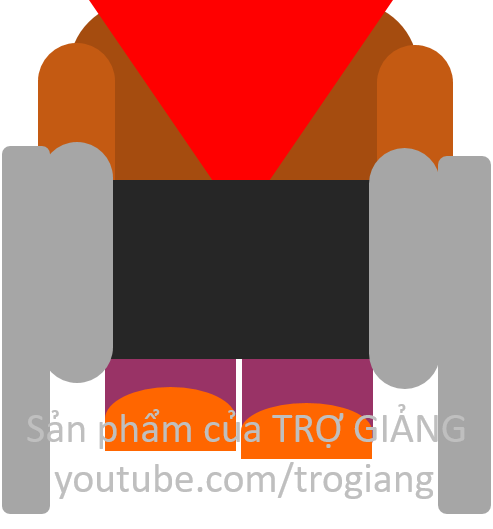 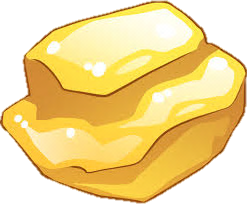 HƯỚNG DẪN
Thầy cô kích vào màn hình để bắt đầu trò chơi.
Kích chuột vào cục vàng sẽ chuyển tới slide câu hỏi tương ứng. 
Kích chuột vào màn hình để hiện câu trả lời.
Kích chuột vào hình thợ đào vàng, chuyển về slide chính của trò chơi để chọn câu hỏi khác.
Kích chuột vào biểu tượng NGÔI NHÀ chuyển tới slide hoạt động bài học tiếp theo.
BẮT ĐẦU
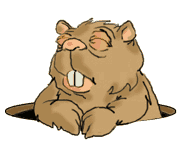 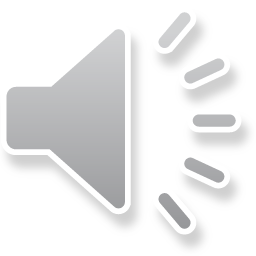 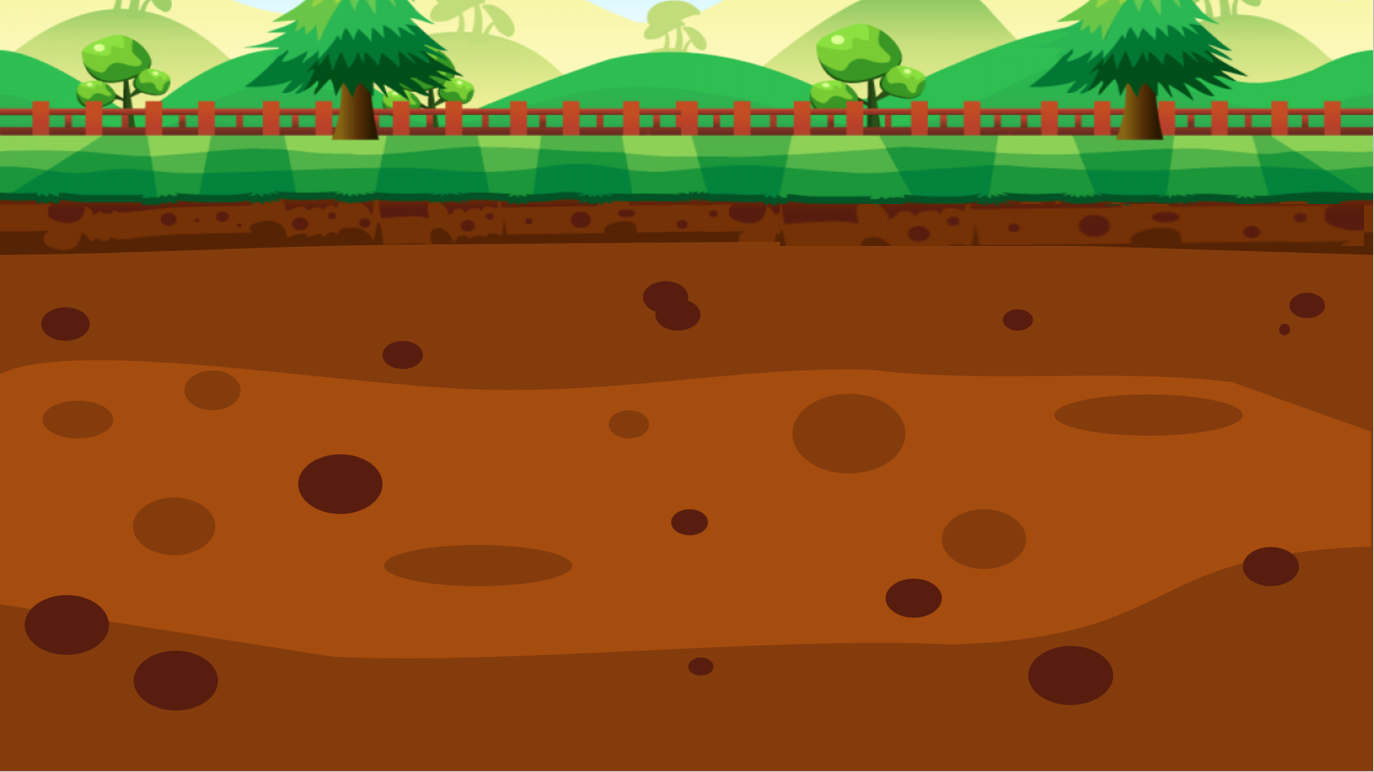 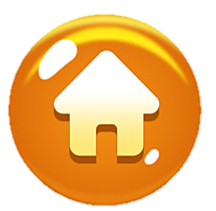 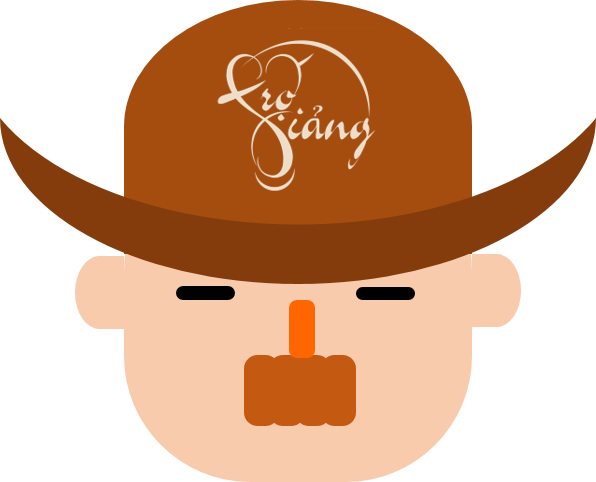 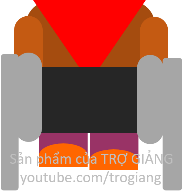 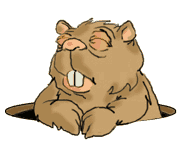 100$
150$
50$
20$
10$
10$
100$
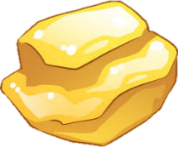 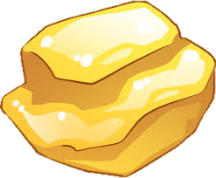 150$
20$
50$
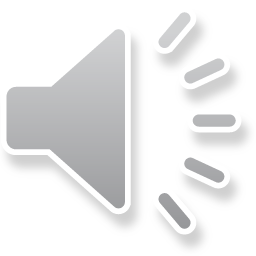 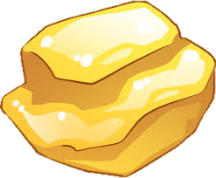 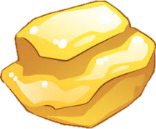 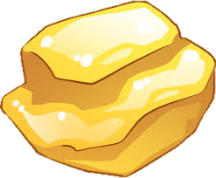 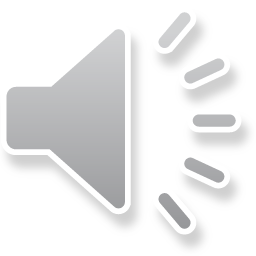 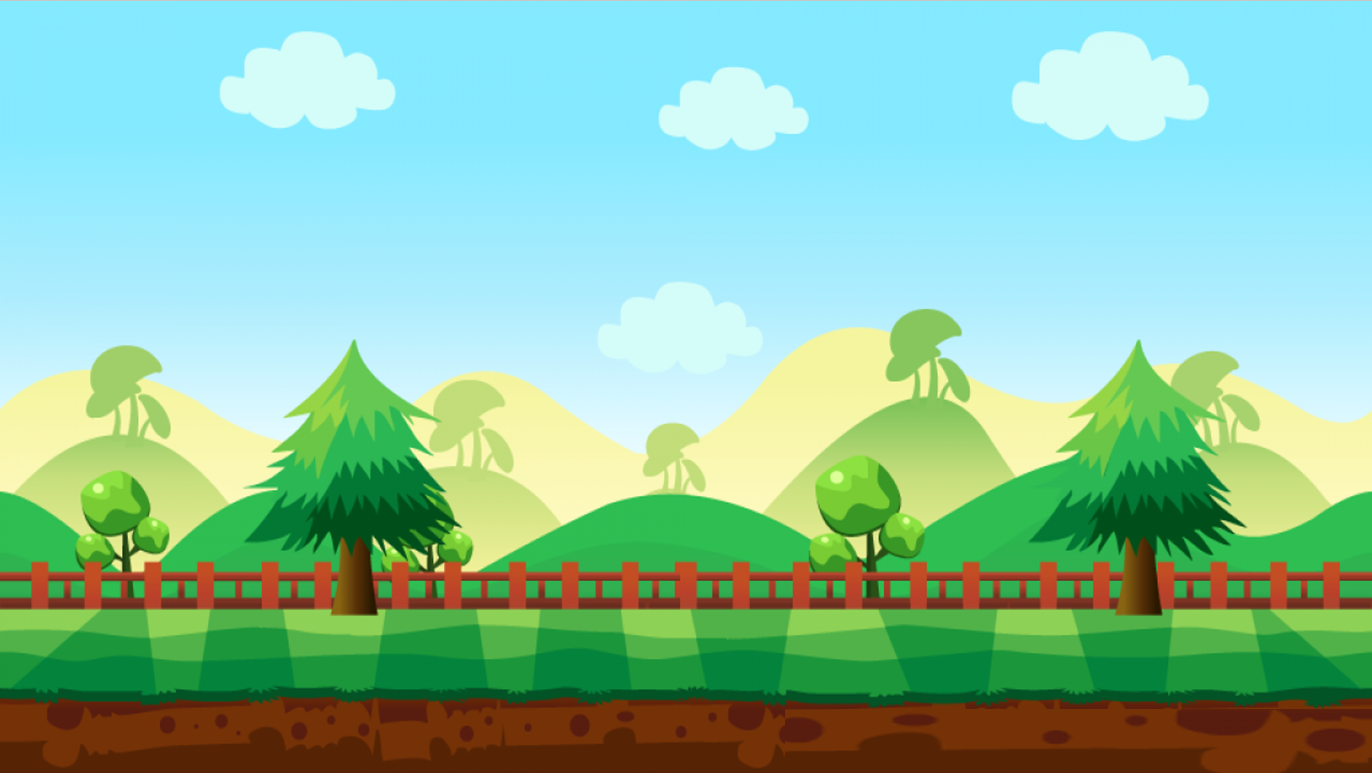 64 l – 8 l = ?l
56 l
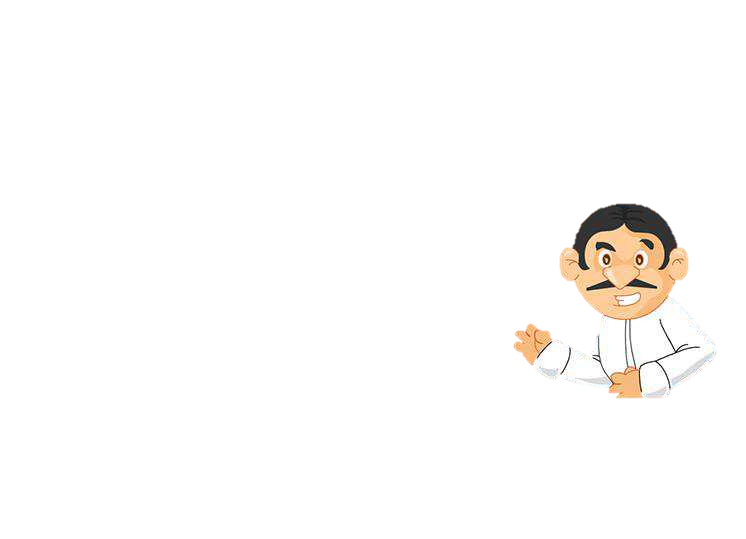 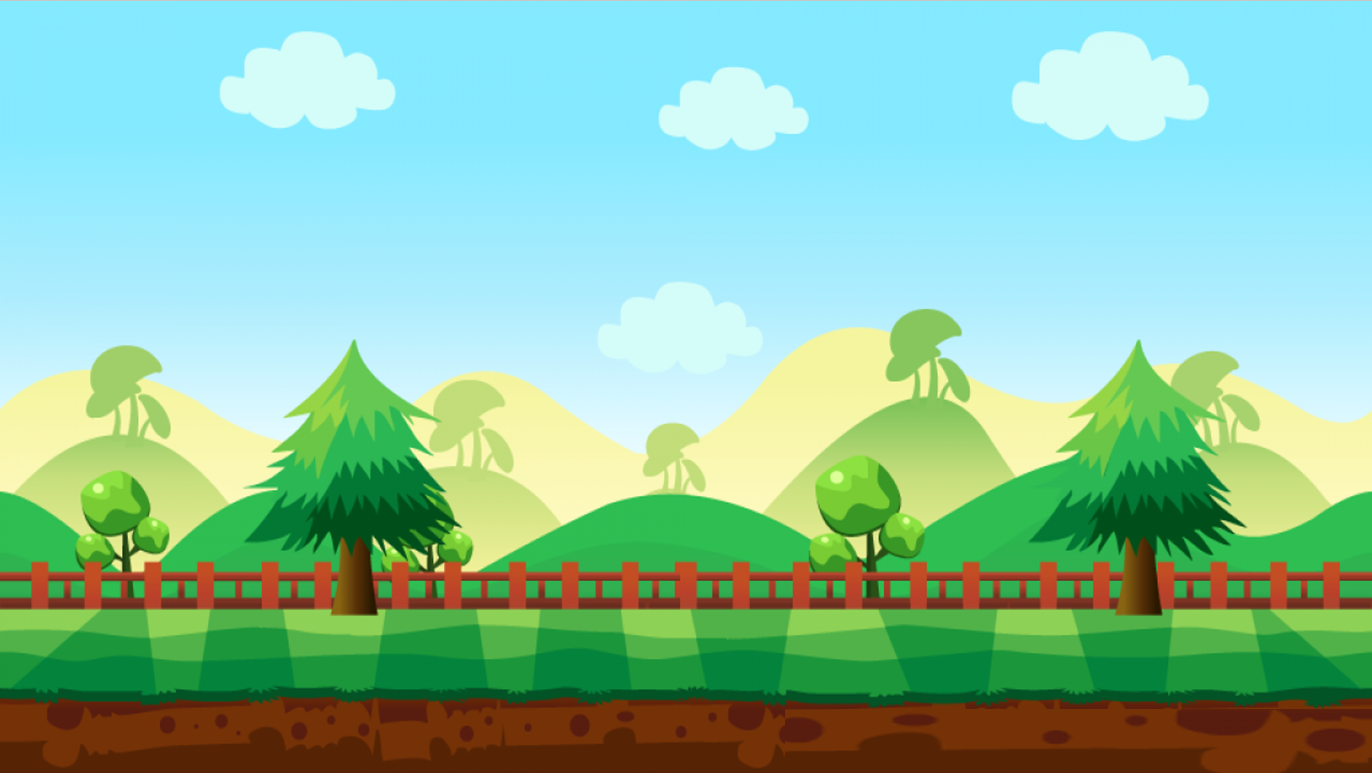 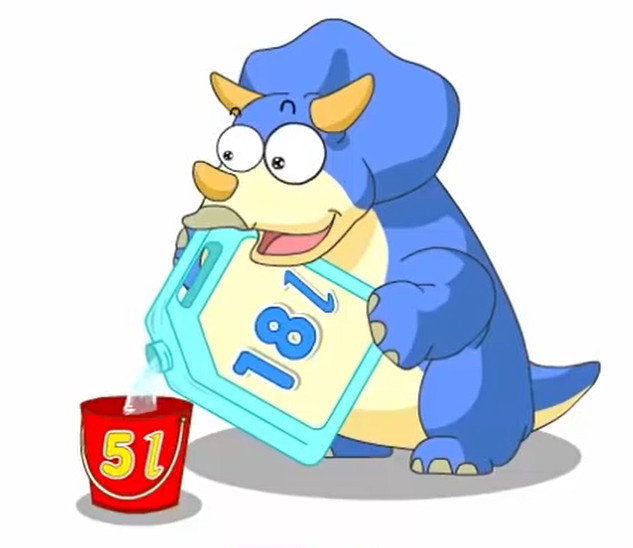 Trong can còn lại mấy lít nước?
13 l
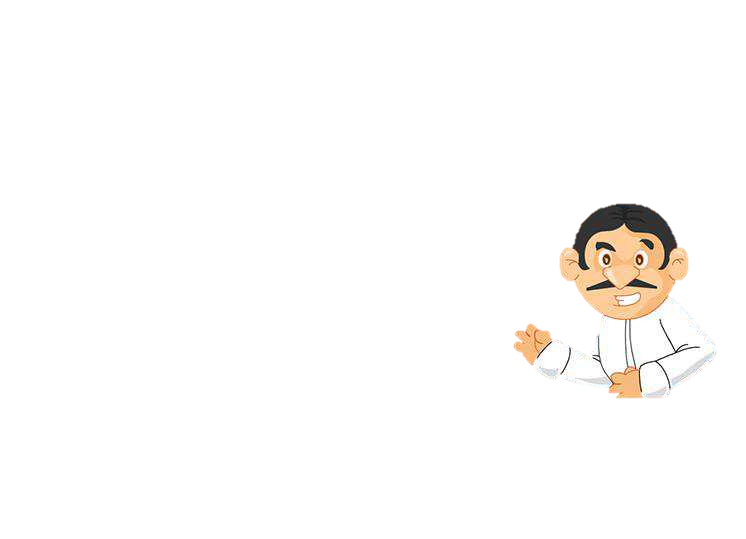 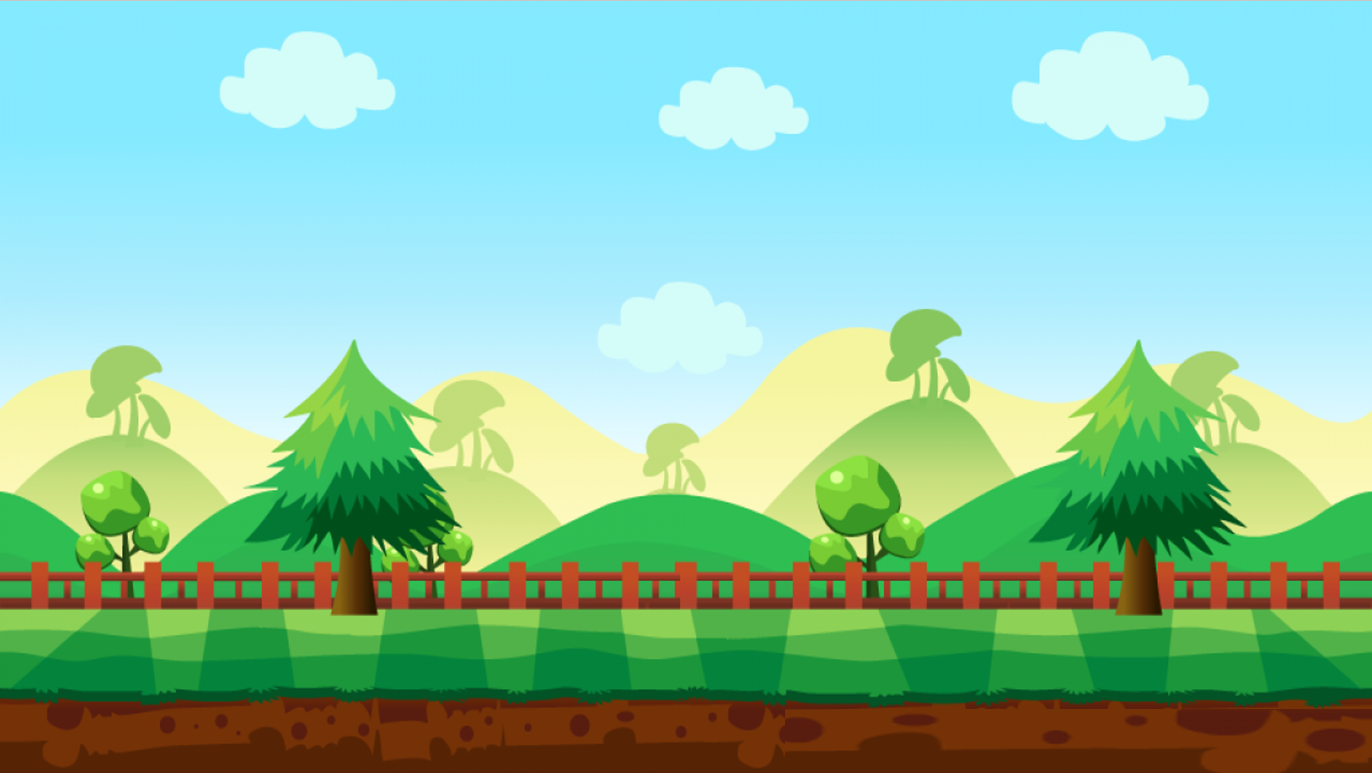 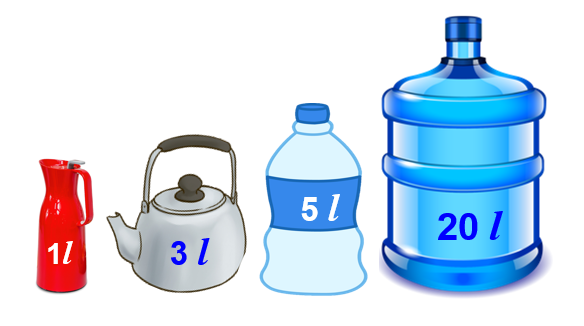 Có tất cả bao nhiêu lít nước?
29 l nước
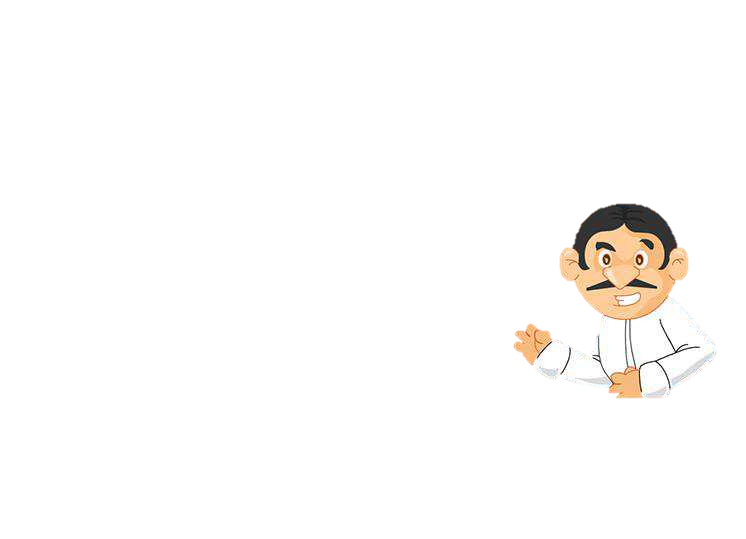 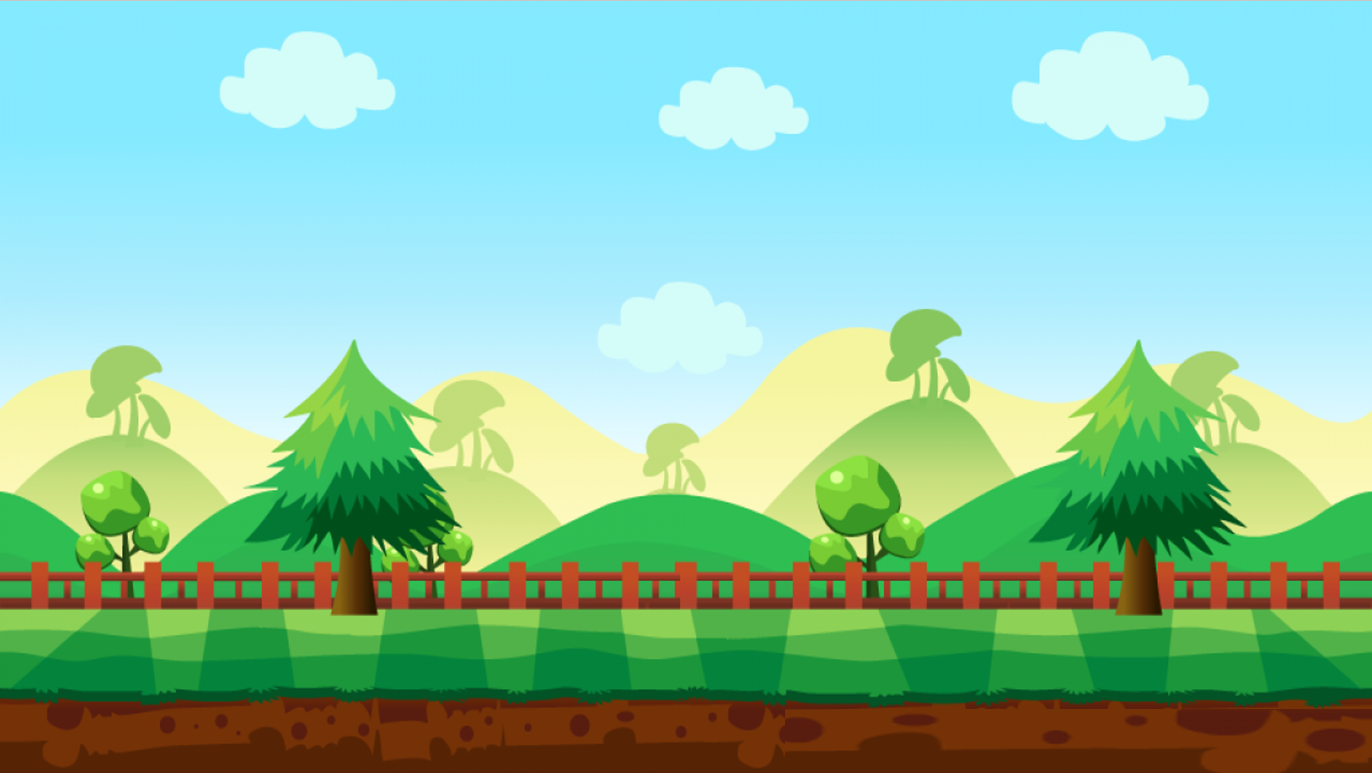 Cửa hàng có 23 l mật ong, cửa hàng đã bán đi 17 l. Hỏi cửa hàng còn lại bao nhiêu lít mật ong?
6 l mật ong
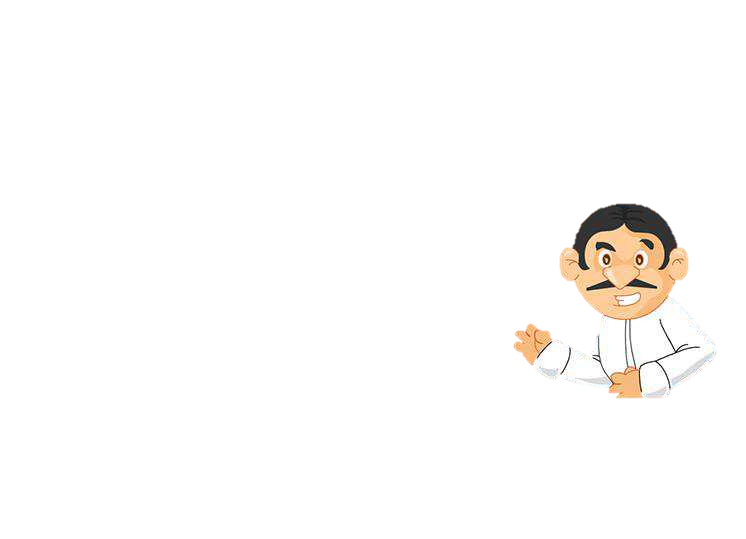 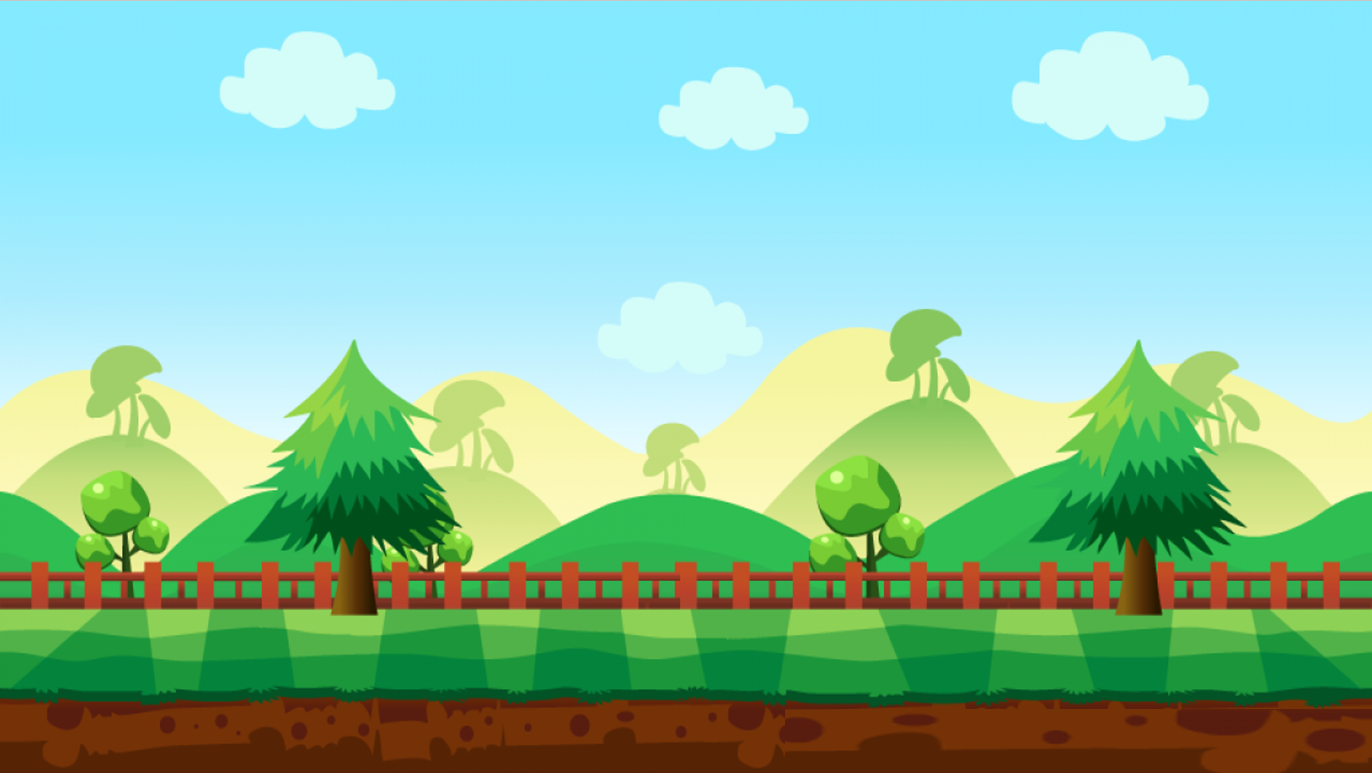 Can thứ nhất có 7 l sữa, can thứ nhất ít hơn can thứ hai 5 l sữa. Hỏi can thứ hai có bao nhiêu lít sữa?
12 l sữa
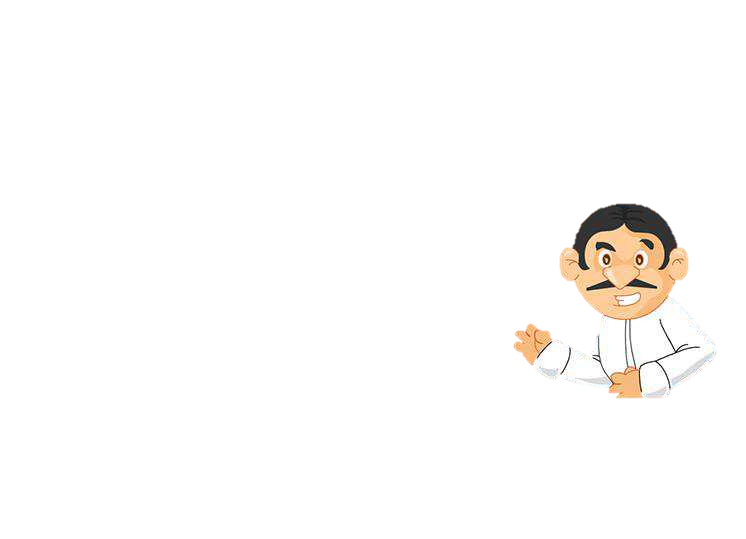 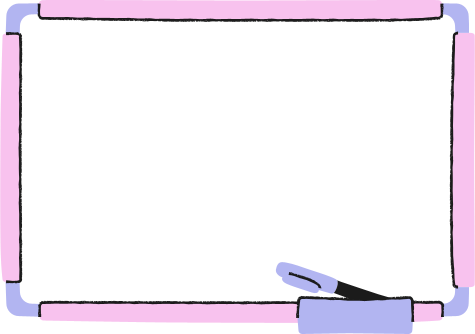 DẶN DÒ
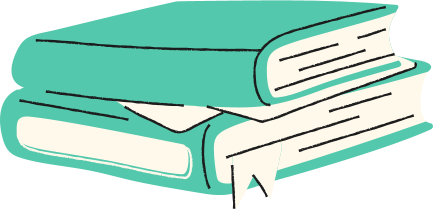 Hoc10 chúc các em học tốt!